Team 16
Critical Current Probe
Progress Report
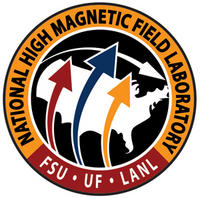 Amy Eckerle
Andrew Whittington
Philip Witherspoon
NHMFL
Applied Superconductivity Center
1
Scope
No Updates
Needs Assessment
Liquid helium is a necessity for superconductivity
Background
Superconductivity
Multi-sample probe
Need for liquid helium 
Unable to modify existing probe
Methodology
Understand existing probe
Design more efficient probe
Order parts
Testing
2
Scope (cont.)
Constraints
Test 6-8 samples
Budget of $4000
Constant casing diameter
Certain probe length to center of magnet

Expected Results
Working probe to test samples
Significant reduction in helium consumption
3
The Project
Modify existing cryostat probe to conserve the amount of liquid helium used during a critical current measurement test.
Conserve helium
1 spiral sample
Capability to deliver 1000 amps to samples
Durable
4
Probe Layout
Stainless Steel Jacket
Current Leads
Voltage tap wire
Cryostat
Helium level
Voltage tap
Magnet
Sample
5
Approach
Identify Major Heat Leaks
Current leads
Stainless steel jacket
Reduce Heat Conduction
Optimizing number of leads
Removing copper leads from helium bath
Substitute HTS material
Replacing lower half of stainless steel jacket with G-10 jacket
6
Concepts
Ways to Reduce Helium Consumption
HTS Leads and support
Number of Leads
Jacket Design
7
Concepts
Ways to Reduce Helium Consumption
HTS Leads and support
Number of Leads
Jacket Design
G10 Support
Problems Encountered
Redesign of support structure
Solder joints
G10 Casing Design
HTS Lead
8
Concepts
Ways to Reduce Helium Consumption
Current Leads
HTS Leads and support
Number of Leads
Jacket Design
Problems Encountered
Optimized to six leads for eight samples
9
Concepts
Ways to Reduce Helium Consumption
Current Leads
HTS Leads and support
Number of Leads
Jacket Design
Stainless steel portion
Problems Encountered
None currently
G10 portion
10
Status
Checking the ASC Inventory for Usable Parts
Updating CAD Model
Lead changes
HTS casing
Sample holder
Acquiring and Machining all Parts
11
Course of Action
Set up Construction Space
Lab Certifications for all Members
Commence First Phase of Construction Process
Delegating probe responsibilities
Insulate 22 meters of HTS Material
12
Project Timeline
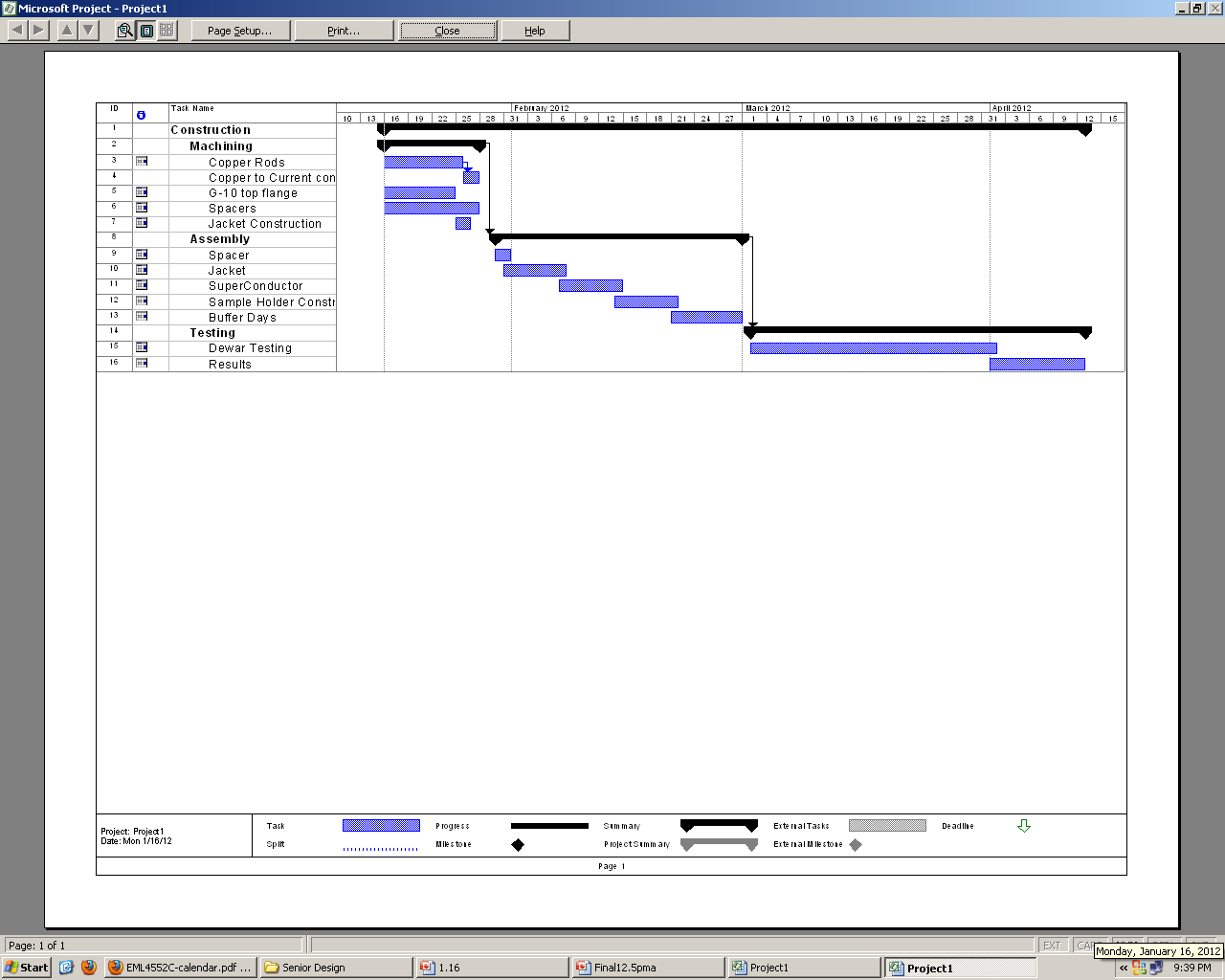 Buffer Says for Unforeseen Problems
Estimated Testing Date: March 2
13
Summary
Project is on Schedule 
No Major Issues or Setbacks
Starting Construction Next Week
Testing by March 2nd
14